Internship Search StrategyEnergy club 2016-17
Agenda
Keys to Success
Hustle and focus
Schmooze
Work the process

Recruiting Process
Identify target list
Develop story
Reach out
Info sessions and treks
Apply and interview

General Best Practices
Hustle and focus
Recruiting starts NOW

Pay it now or pay it later
1st semester chaos
April panic

Personal touch matters

You don’t have to go to every info session

Identify what you want to do and stick to those sessions
Schmooze
Fear nothing and no one

Won’t get internship via coffee chat/trek, but you may lose one
Airport test
Likeable and pleasant
Good questions (not overly technical)

Small talk is a skill
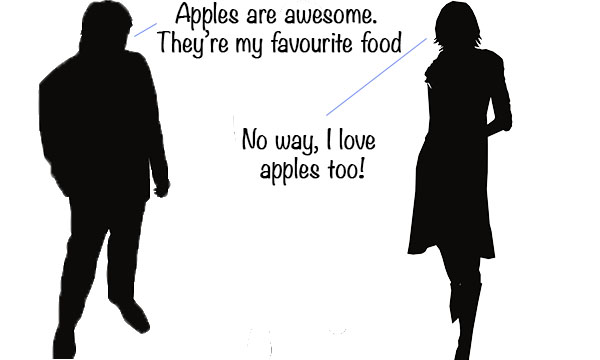 Work the process
Don’t let the process work you

Easy to get overwhelmed
Recruiting process checklist
Identify target list
A list (2-5 firms)
B (1-3)
C (2)

Develop story
Ongoing
Why Energy

Reach out to 2nd years and alumni at targets
30 minute phone call or coffee
A list (5-7), B (3-5), C (1-2)
“Who else should I talk to?”

Attend information sessions

Apply and Interview
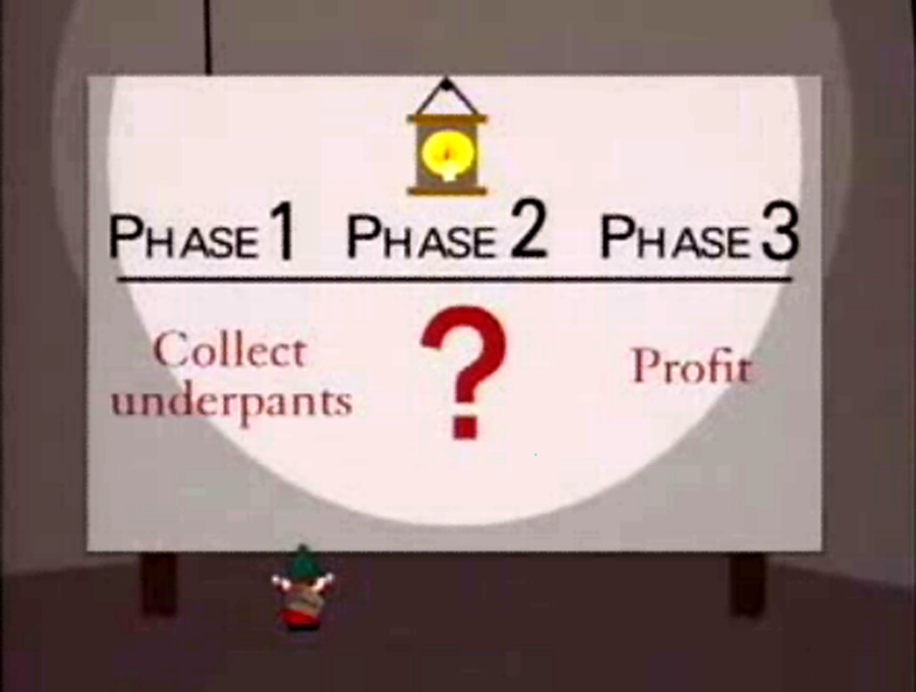 Info sessions and treks
Identify your position (corporate finance, business development, strategy, etc)

Cross off or focus on Consulting or Investment Banking ASAP

2-3 sessions per week max

Goals
Identify a name (points of contact)
Don’t say dumb stuff (i.e. “How is Conoco Phillips’ refining business doing??”)
Ask good questions that provoke more talking
Exercise: the half moon with a crappy conversationalist
Side note: bs-ing during info sessions
How did you end up at [insert firm name]

What’s your day to day like?

How has [insert firm name] reacted to [whatever event just happened]?

When were you at Rice? Any recommendations for the first semester?

What have you been working on?

Are you from Houston? How do you like the city? I’m not from here…what do you recommend I see or do?
Reach out to 2nd years and alumni
Emails
I’m a first year MBA at Rice University. We met at [blah] or I found your information on [blah]. I’m writing to ask if you have time for a 30 minute phone call or coffee to discuss your experience at [blah]. 

Questions to ask during
Why firm?
Why energy?
Why role?
What are your long term goals with [blah]?
Who else do you I recommend I talk to?
Sources
2nd years
CMC
Alumni database
LinkedIn
Email for info interview
Informational interview
Best practices
OK to do over phone
Shoot for 3-4 per week
If they invite you to office, GO!
International considerations
Additional Filter:
International Alumni list
List of companies with history of hiring international students
Better to shortlist early than repent later

Talk to 2nd year international students. Learn from their experience & resources

Share information with international classmates. Don’t compete against each other

Diversify your risk. B,C,D list

Start early and don’t panic. Everyone gets an internship
[Speaker Notes: Additional Filter:
International Alumni list
List of companies with history of hiring international students
Better to shortlist early than repent later
Be wiling to look at all career tracks that may lead you to your long-term aspirations.
Talk to 2nd year international students. Learn from their experience & resources.
Share information with international batch-mates. Don’t compete against each other.
Diversify your risk. B,C,D lists – that includes other companies and industries.
Start early and don’t panic. Everyone gets an internship.
On a side note, it cannot be stressed enough on how important networking and good communication skills are. Start working on it early.]
Apply and interview
Use answers from chats to drive your preparation
Why Energy?
Why [firm]?
Why [function]?

Example: XOM
Leadership
Humility
Mobility
Tell me a time when…
You tell me what is important
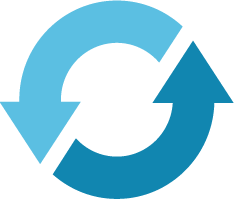 I tell you that it is important
General best practices
Best practices from PSX Recruiter
Be smart, not arrogant
Show me how you think
Be flexible with your long term goals
I am interested in these skillsets: finance, modeling, controllers
Someday, I could see myself as the controller, but am open to different positions
2nd years are Yoda

Don’t go to every info session/trek, but go to a lot of them

Weekly reminder to work on Target list
Send emails to schedule calls
Prune & grow

GPA: 3.5+ for certain firms
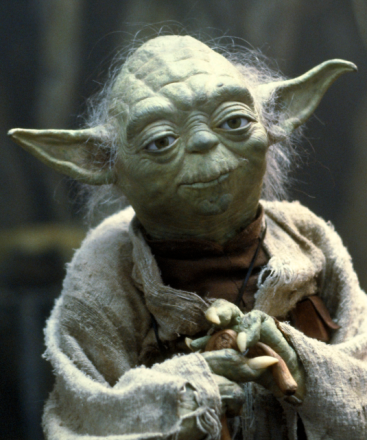 Stay positive. It gets easier. Work backwards.


YOUR SUCCESS DEPENDS ON YOUR EFFORT